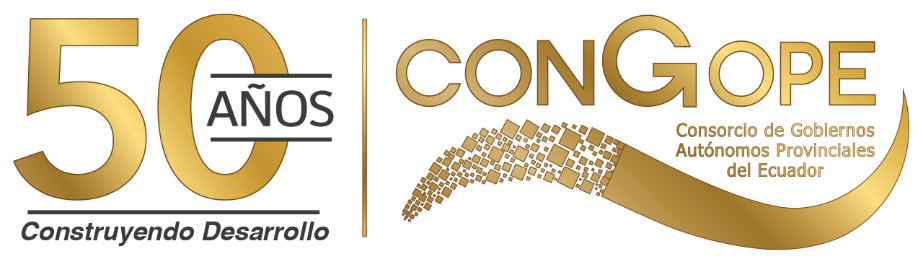 Argumentos y Propuestas
A la Ley Reformatoria a la LOC para regular el exceso de publicidad y propaganda del sector público